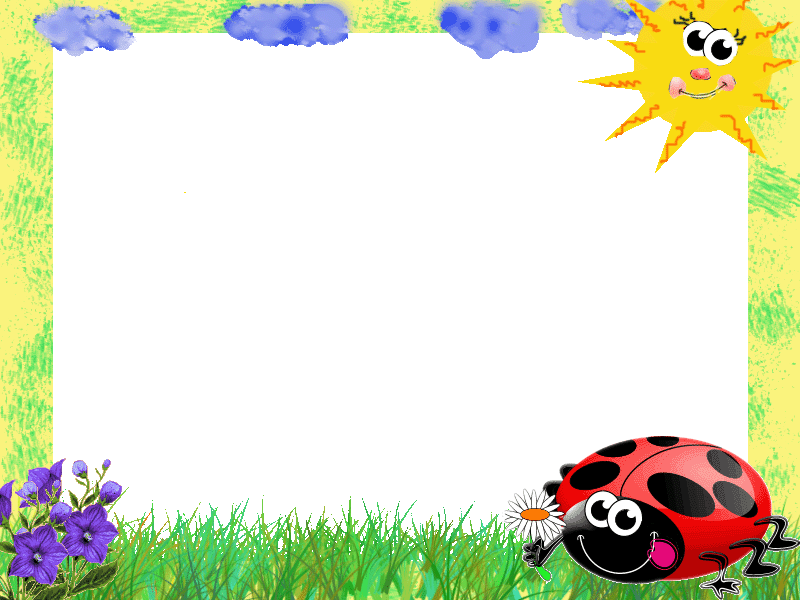 Урок математики во 2 классе.
Закрепление. Решение задач.
В  гостях   у  осени
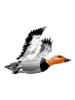 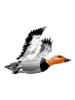 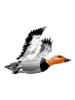 Гуськова О.В.
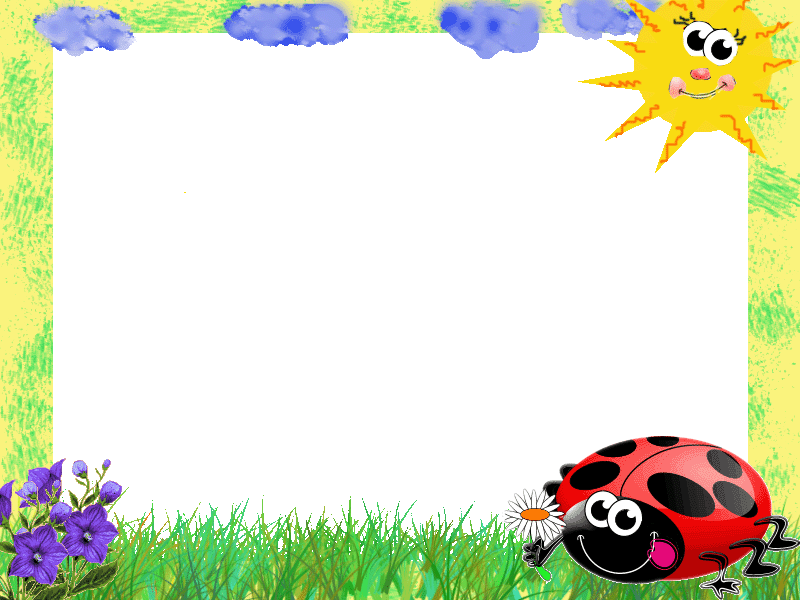 МИНУТКА ЧИСТОПИСАНИЯ
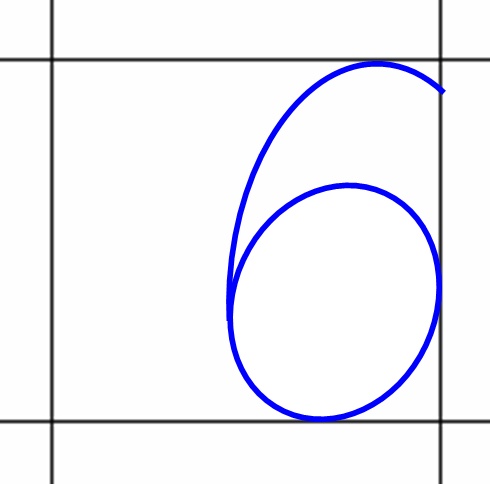 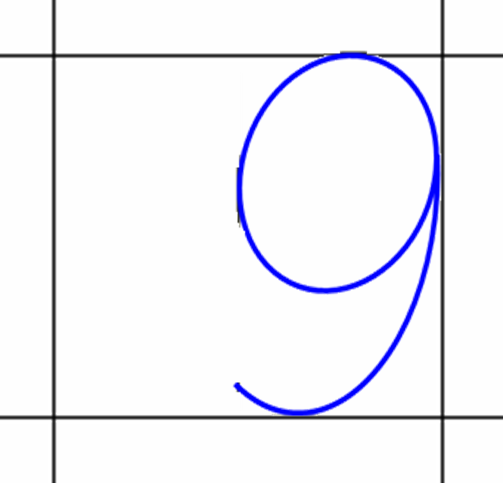 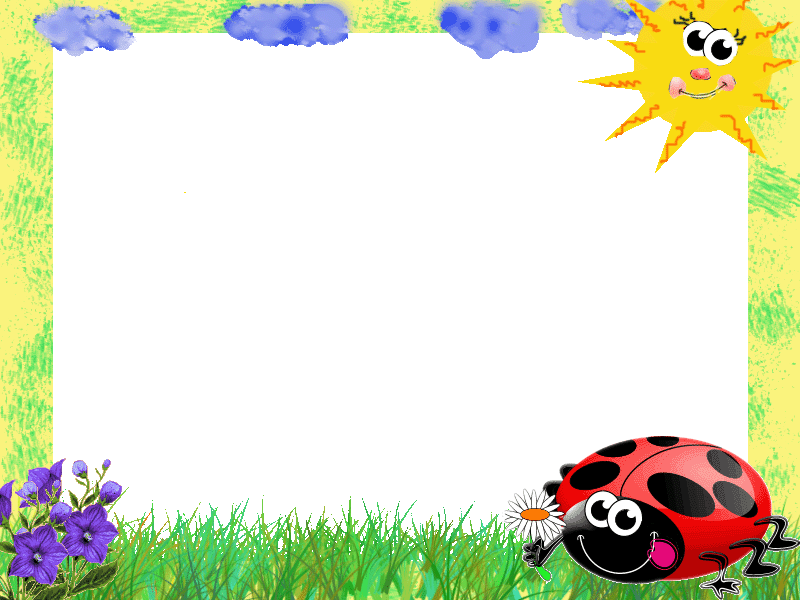 Задача.
«С одного участка собрали 26 мешков картофеля, а с другого на 6 мешков меньше. Сколько всего мешков картофеля собрали с двух участков?»
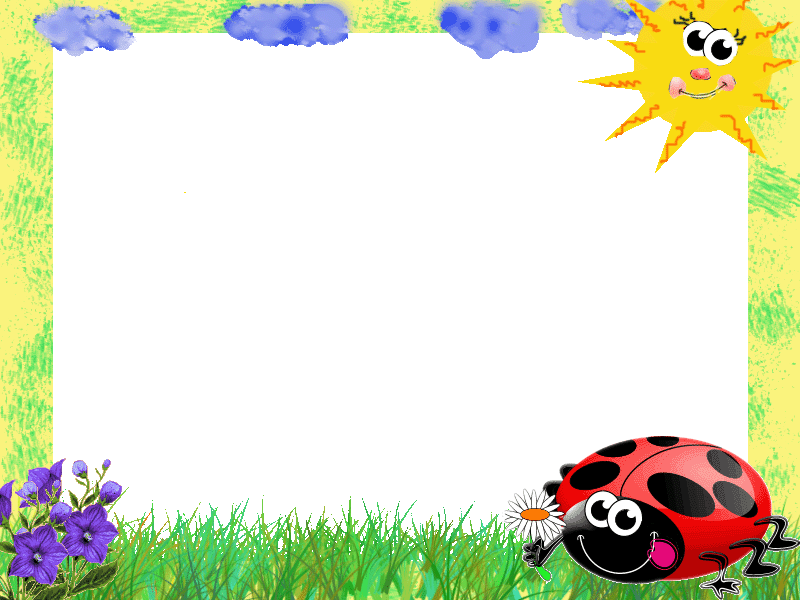 Физкультминутка.
Ветер  сильно вдруг подул
Листья с дерева смахнул.
Закружились листья все.
Прилетели все к земле.
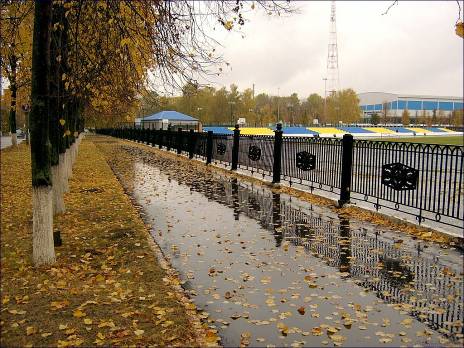 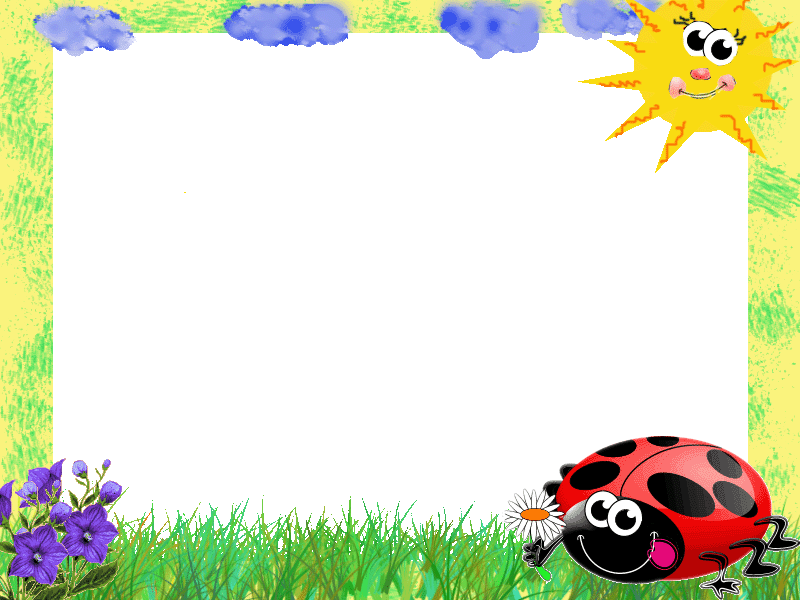 Проверь себя…
1 вариант

4+9+9= (4+6)+9=19
12+3+7= (3+7)+12=22
8+11+2= (8+2)+11=21
2 вариант

8+4+6=18
13+6-7=12
9+5-4=10
Задача
24-10=14(яб.)
Ответ: 14 яблок осталось на дереве.
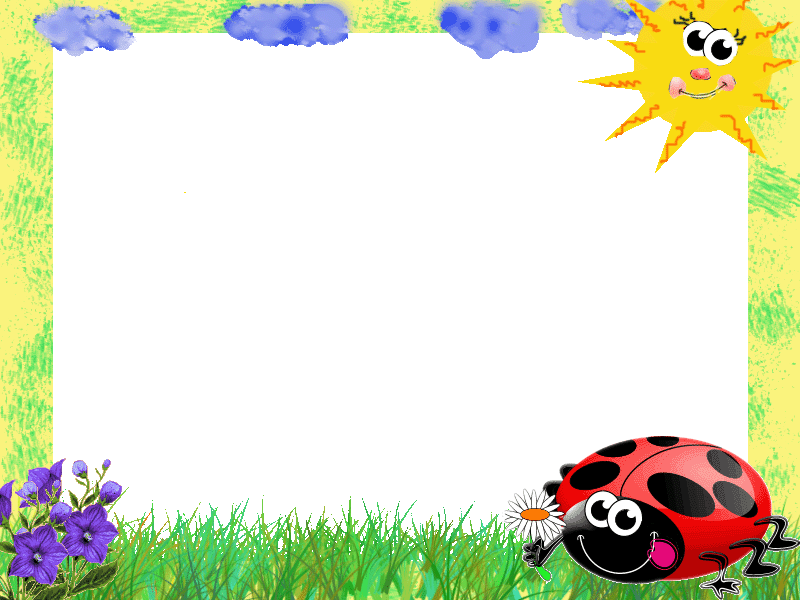 Сравни…
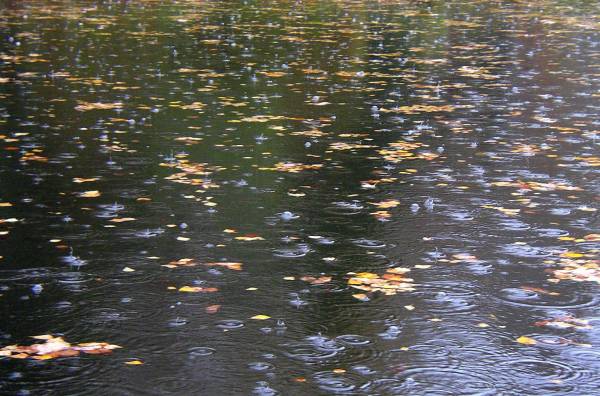 1м  *  90см                  4дм  *  40 см            1руб  *   30к
32см  *  2дм 3 см       6см  *   70мм           1 час  *  60мин
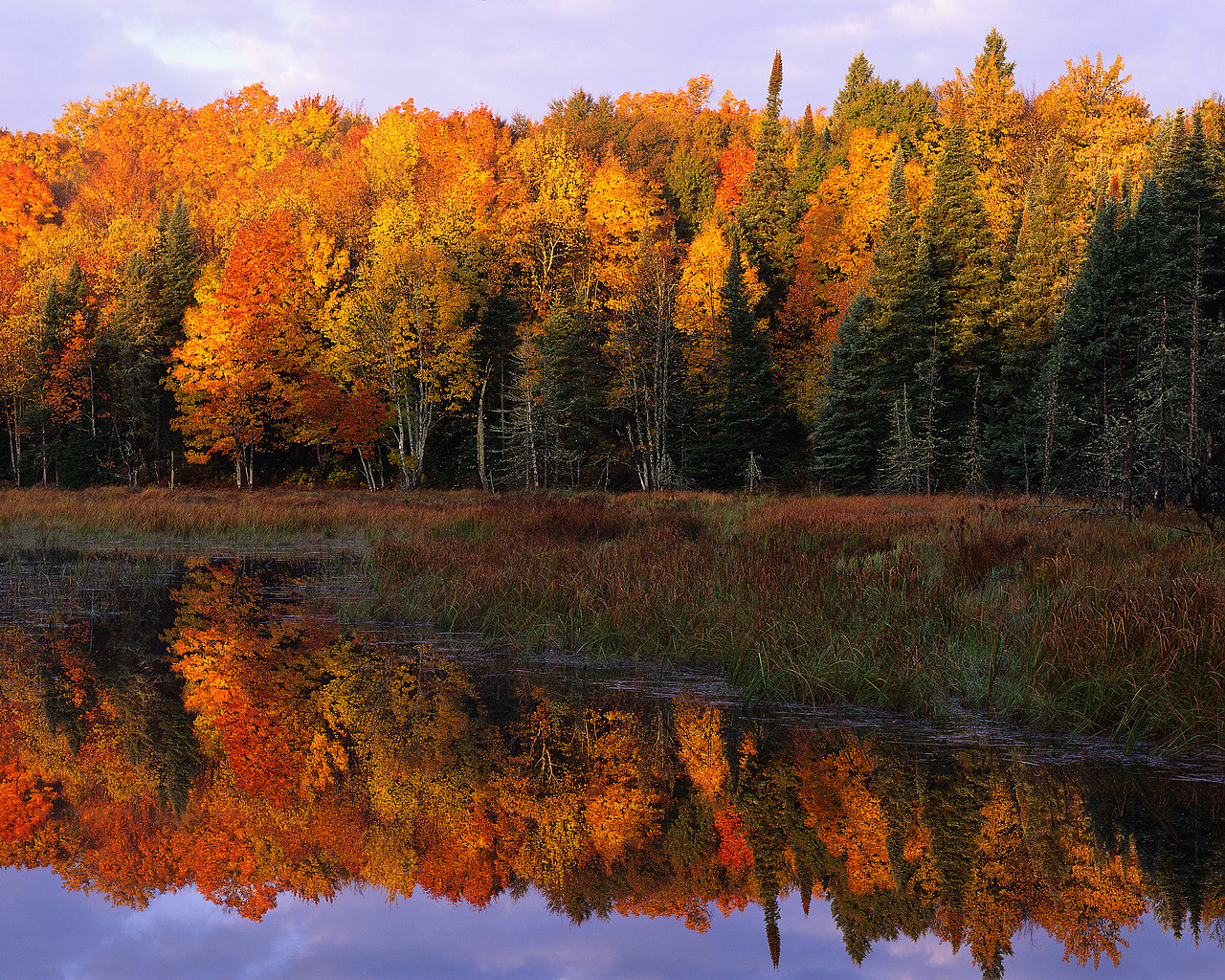 МОЛОДЦЫ РЕБЯТА!
ДО НОВЫХ ВСТРЕЧ!